Úvod do studia kultur arabsky mluvících zemí
Kultura arabofonních zemíOblékání, hudba a tanec
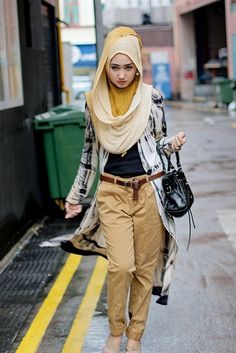 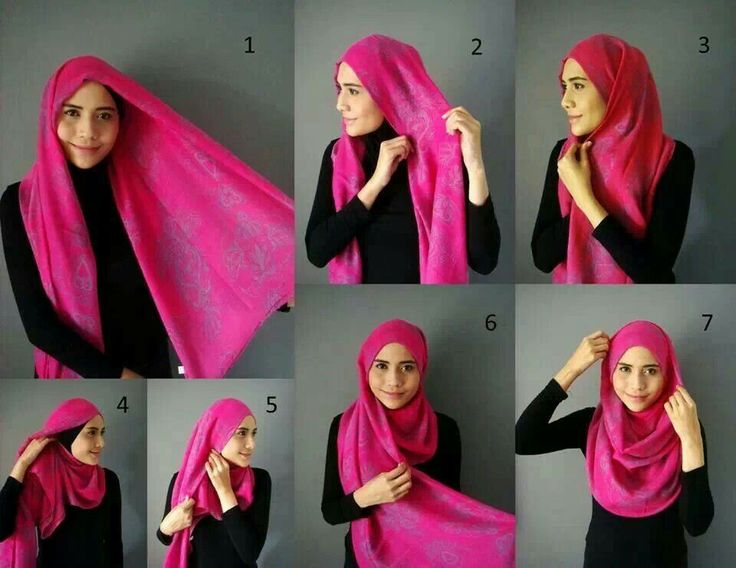 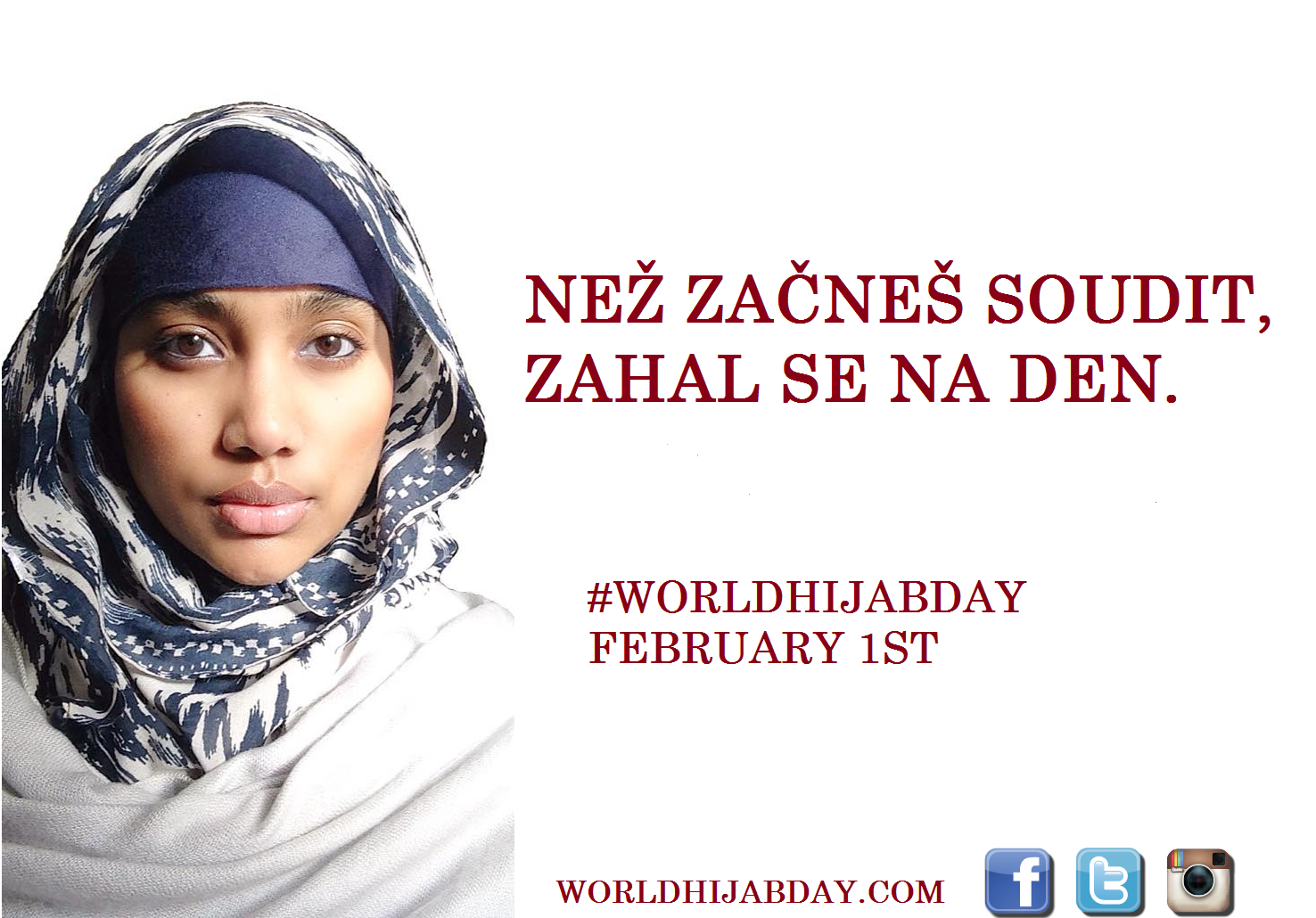 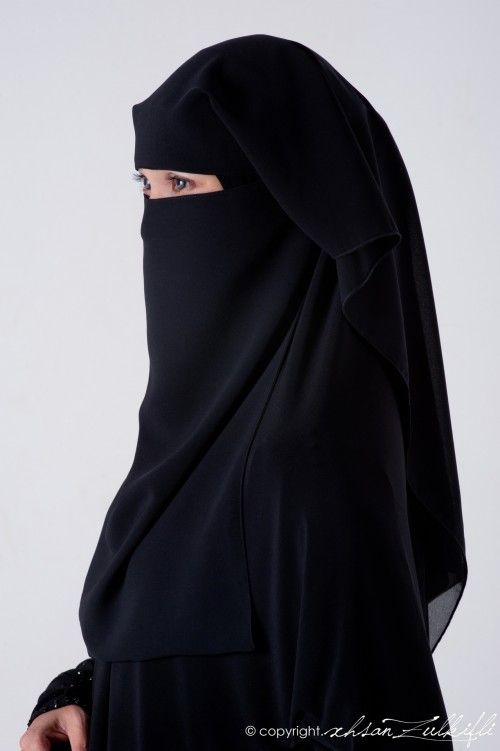 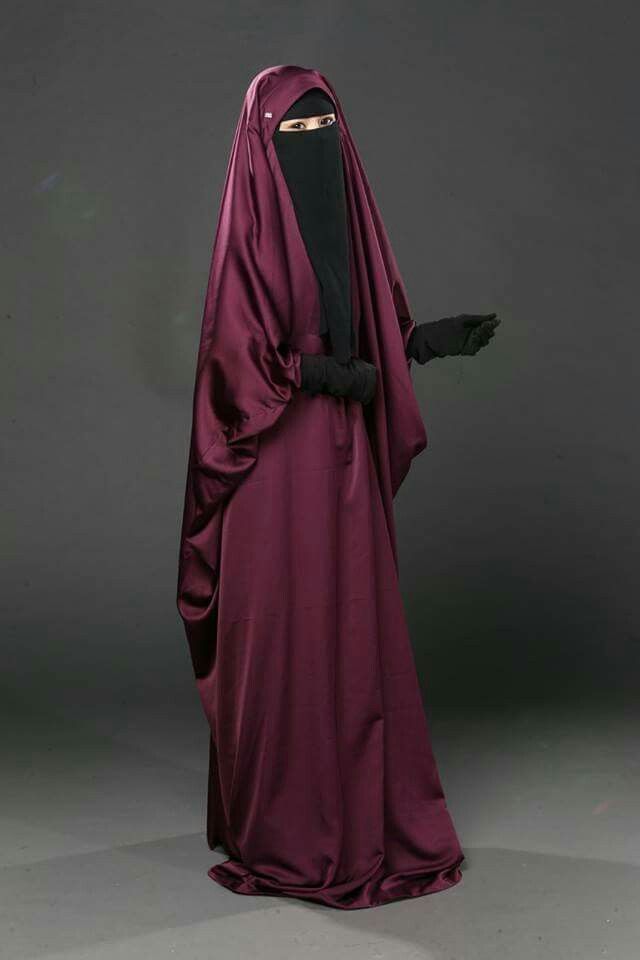 nikáb
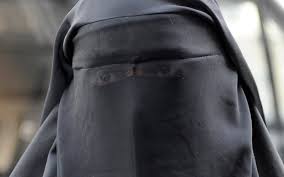 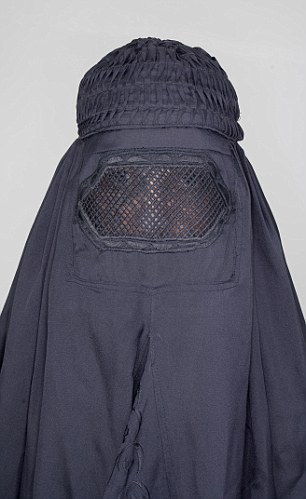 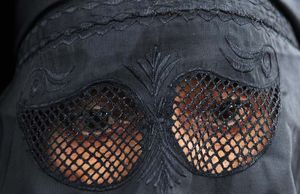 burka
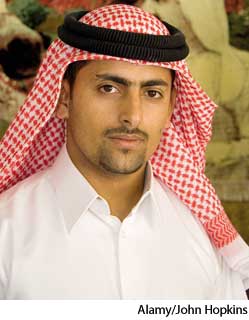 Taqiyah
Kufiya
Agal
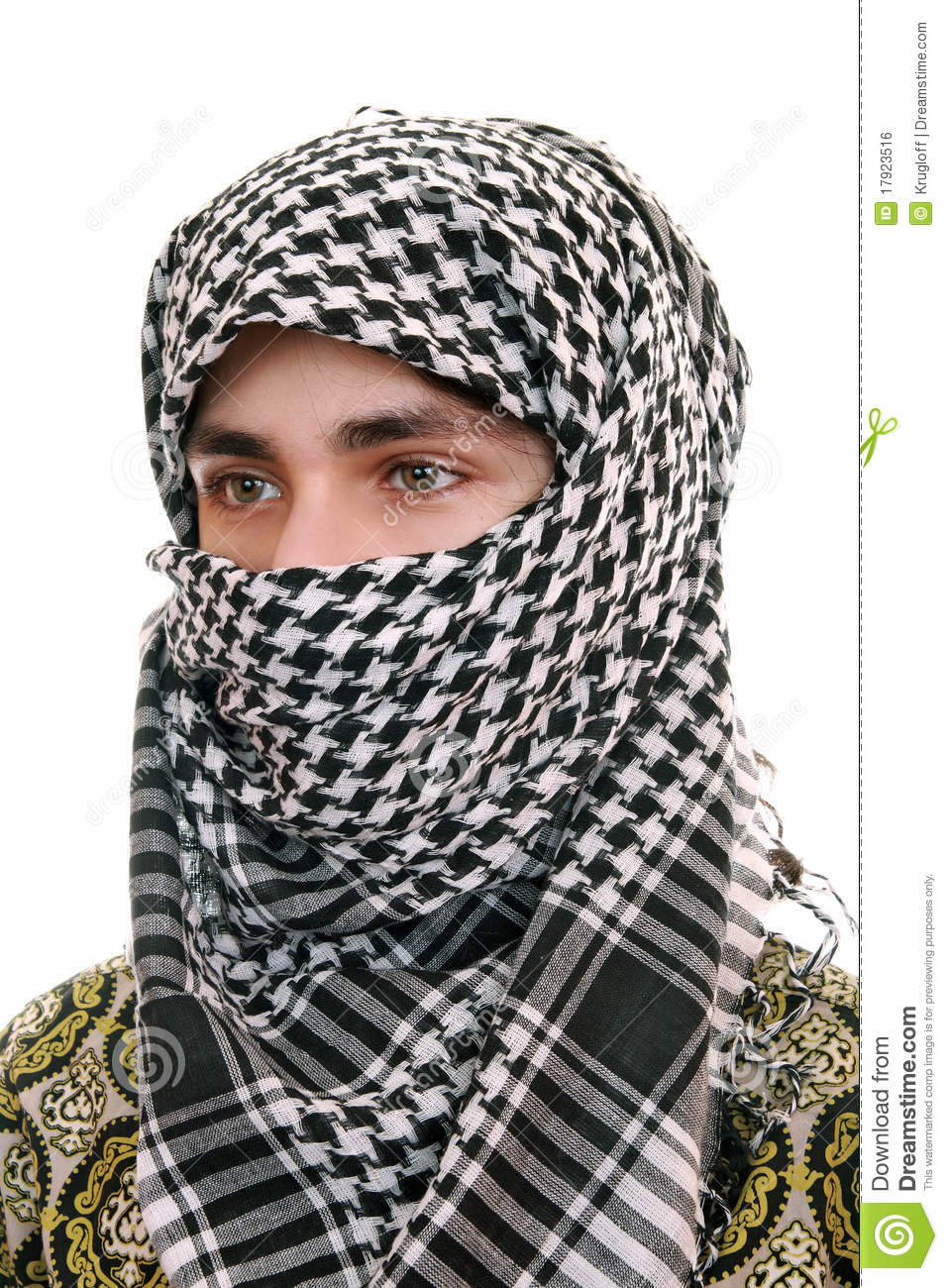 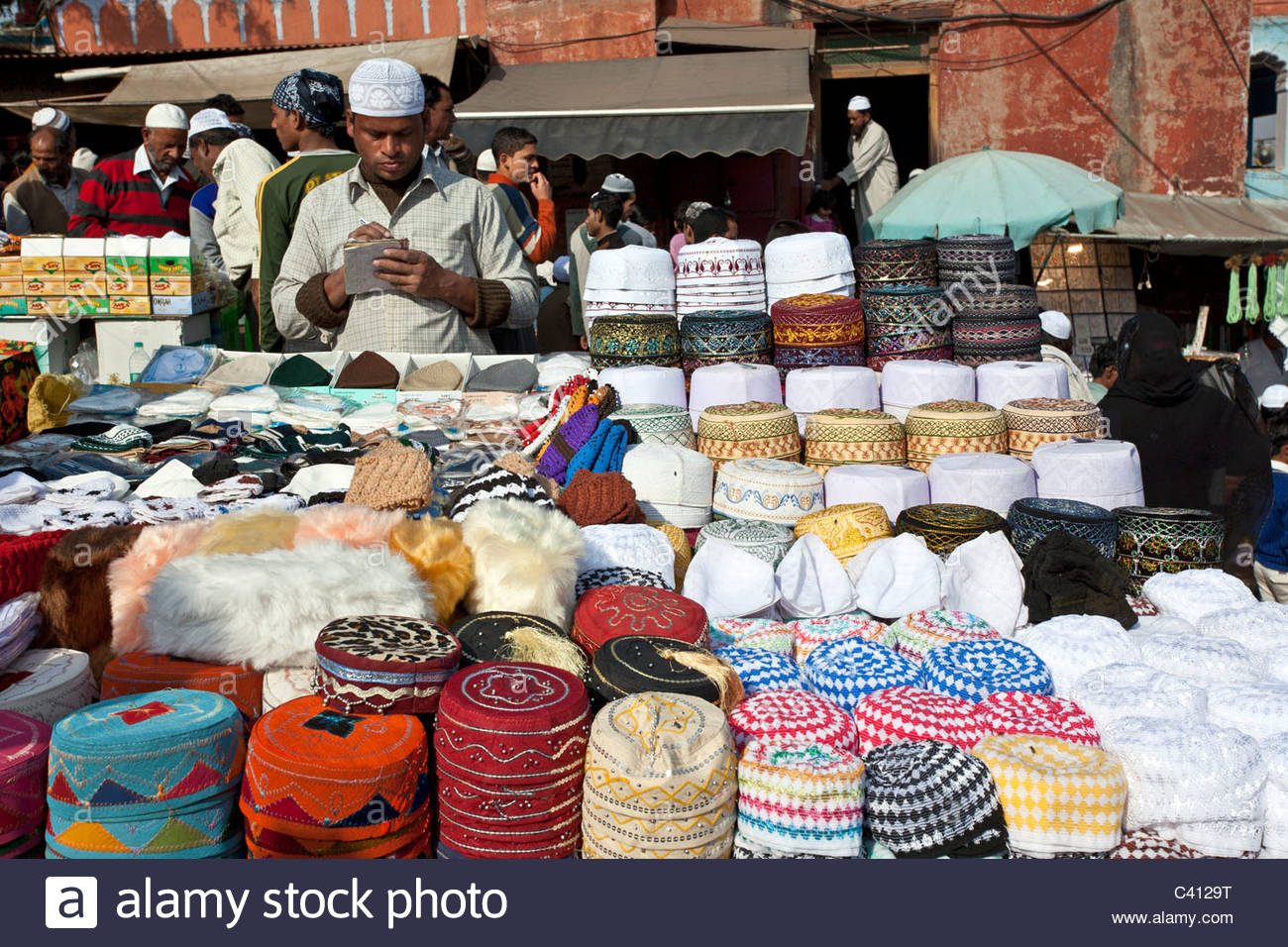 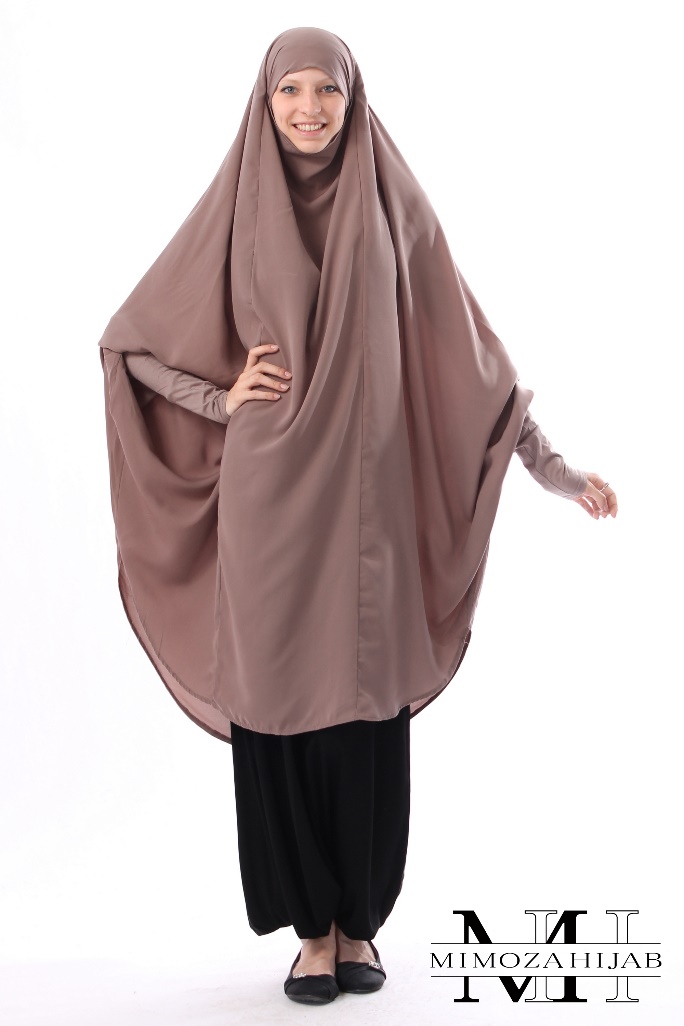 Jilbab, džilbáb
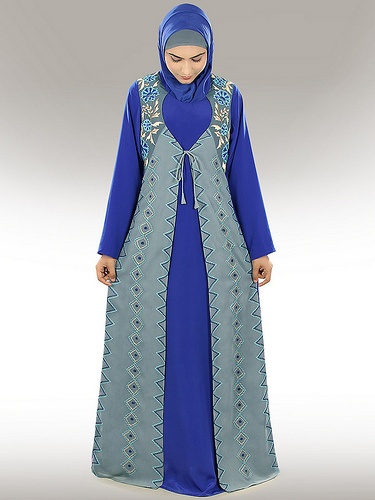 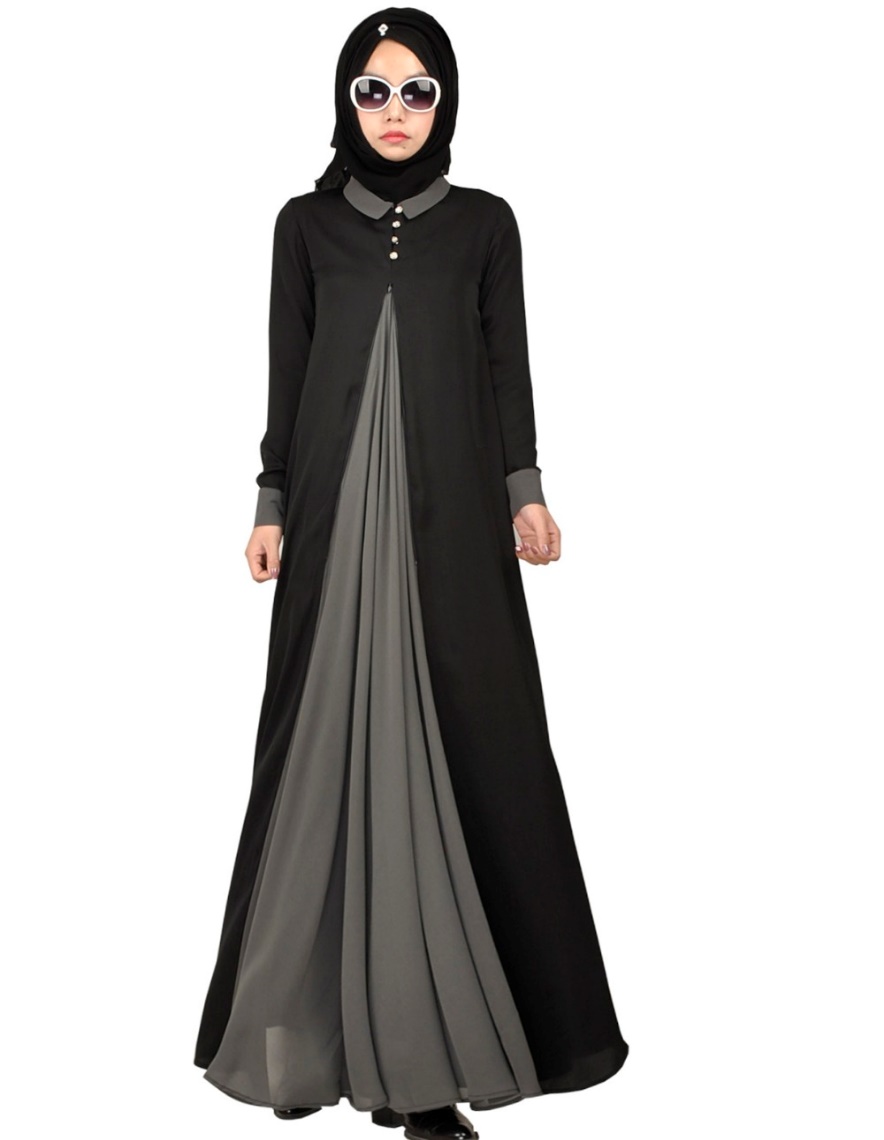 Abaya, abája
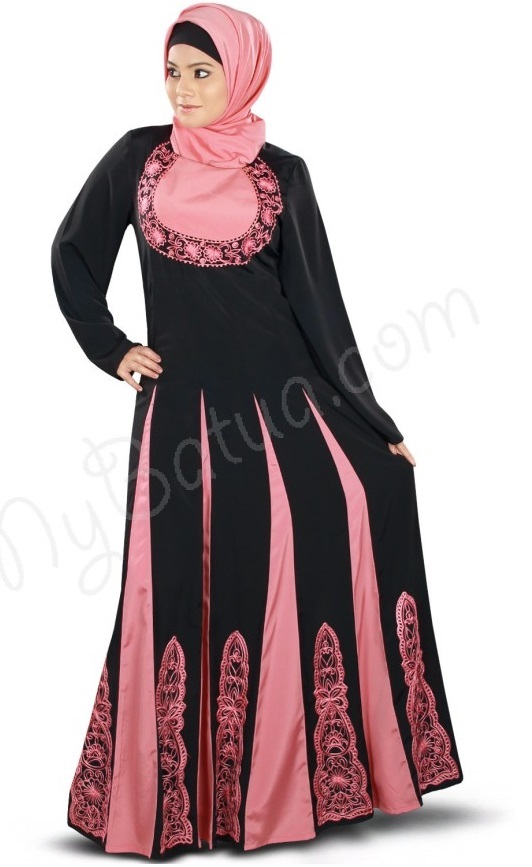 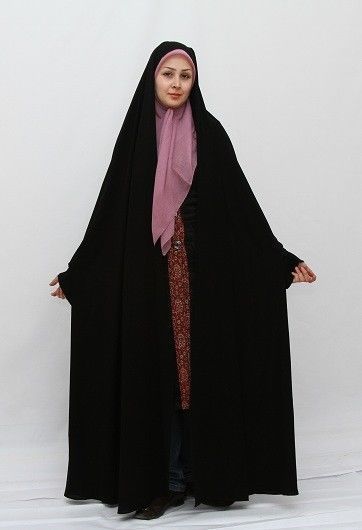 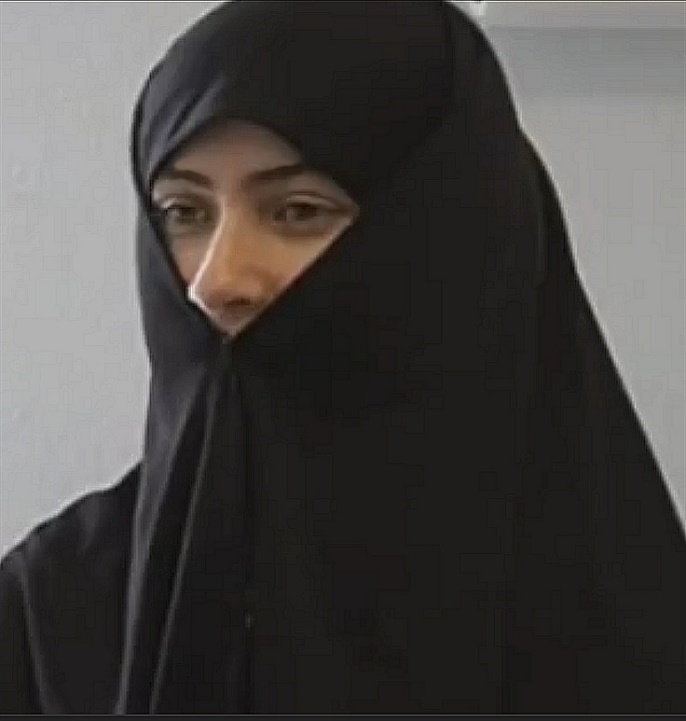 čádor
kaftan
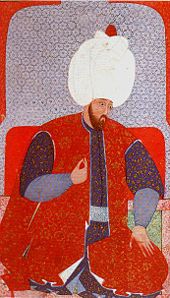 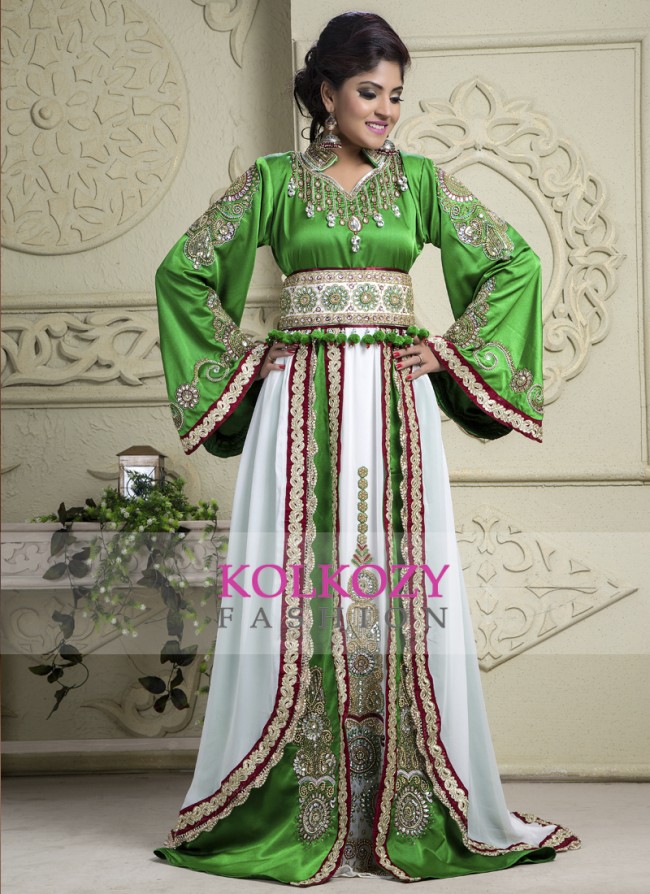 takchita
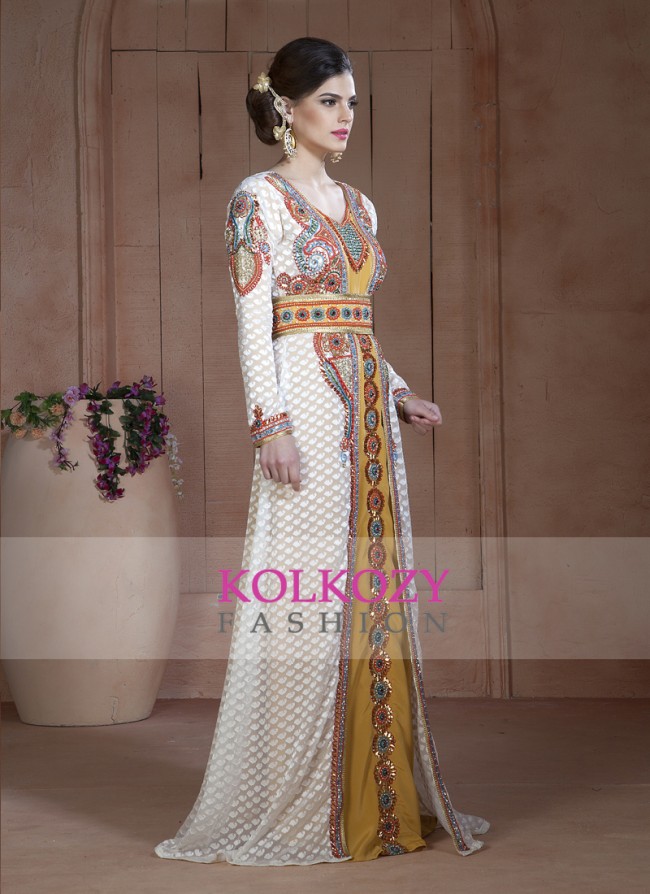 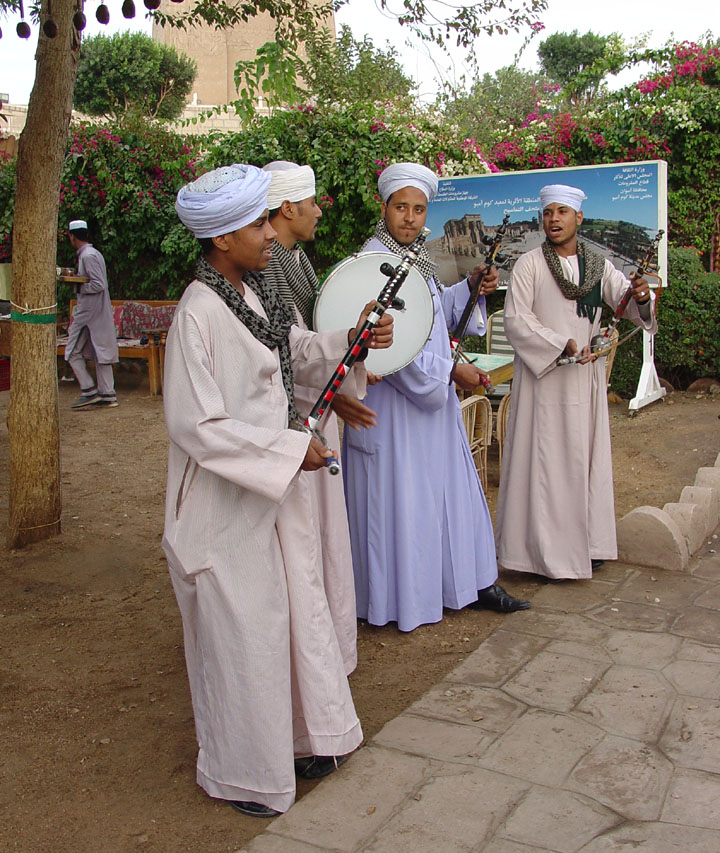 Jelabiya, jallabiya, galábea
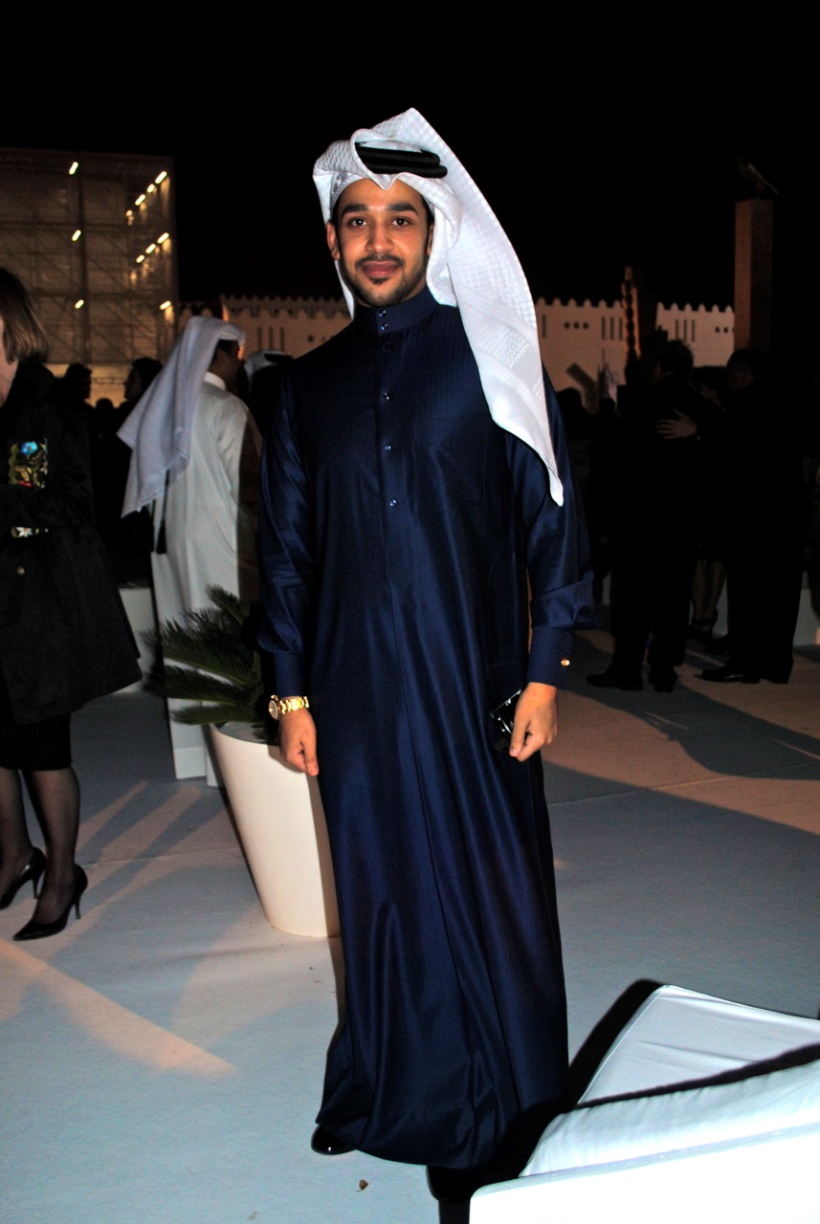 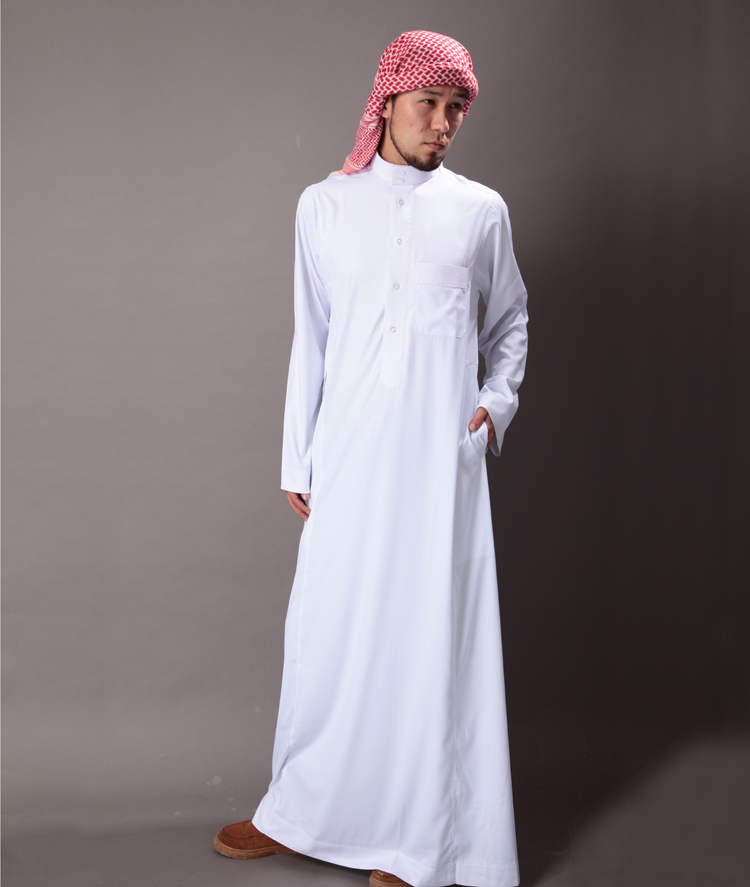 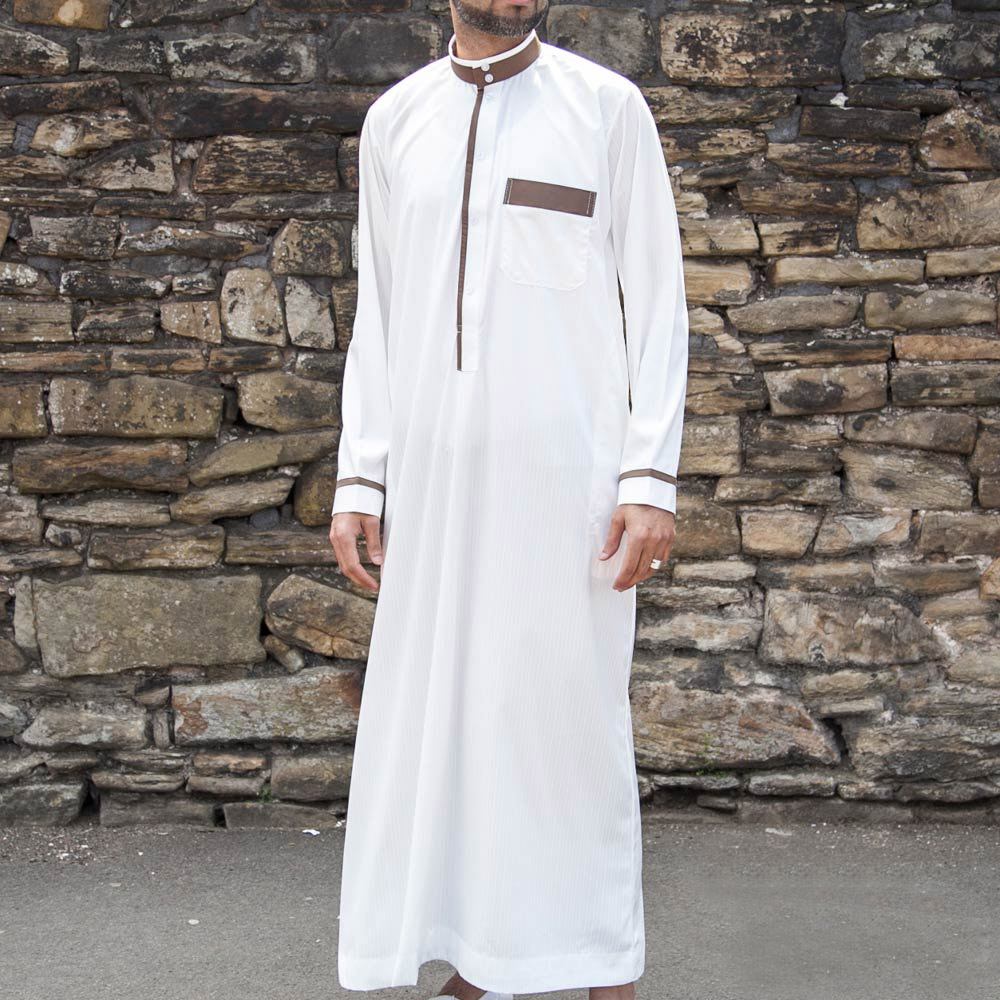 thoba
burkini
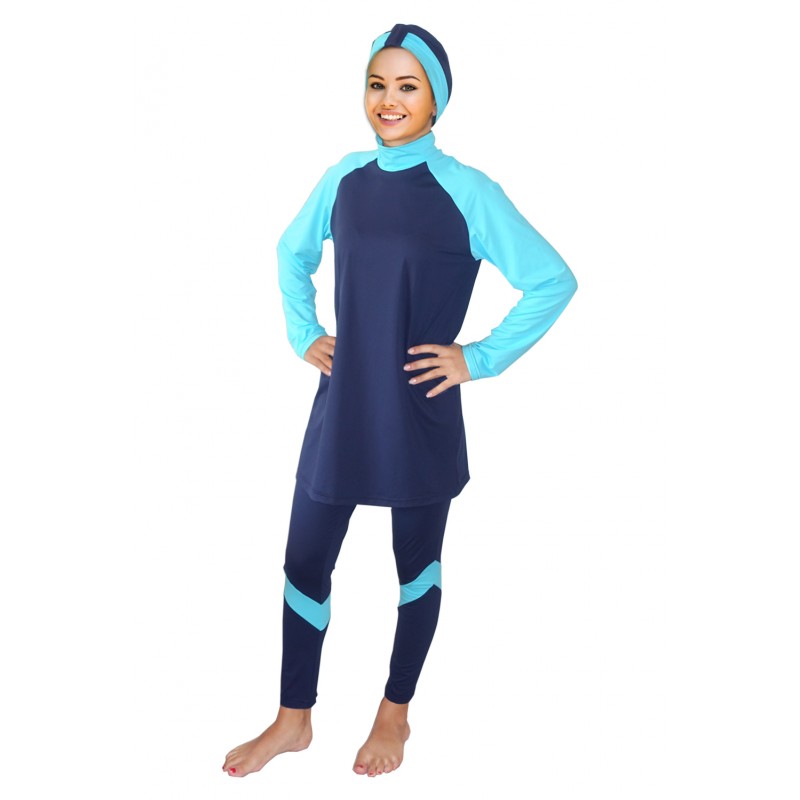 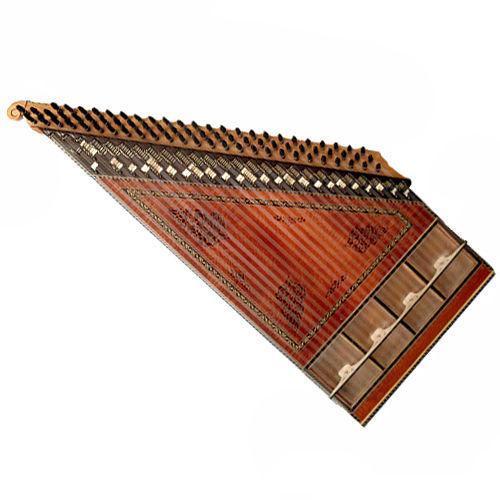 Kanoun, kanún
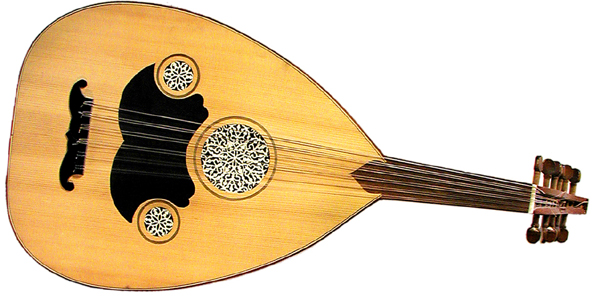 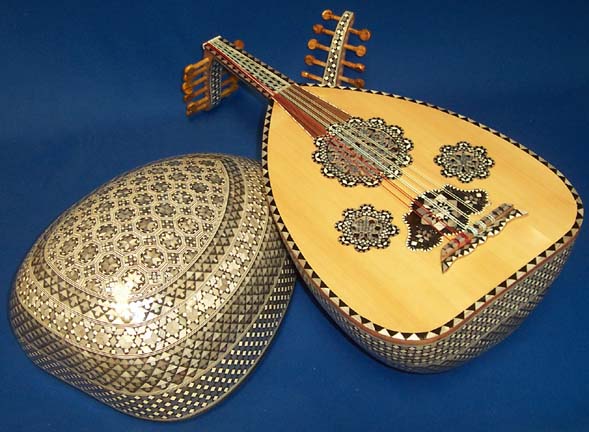 oud
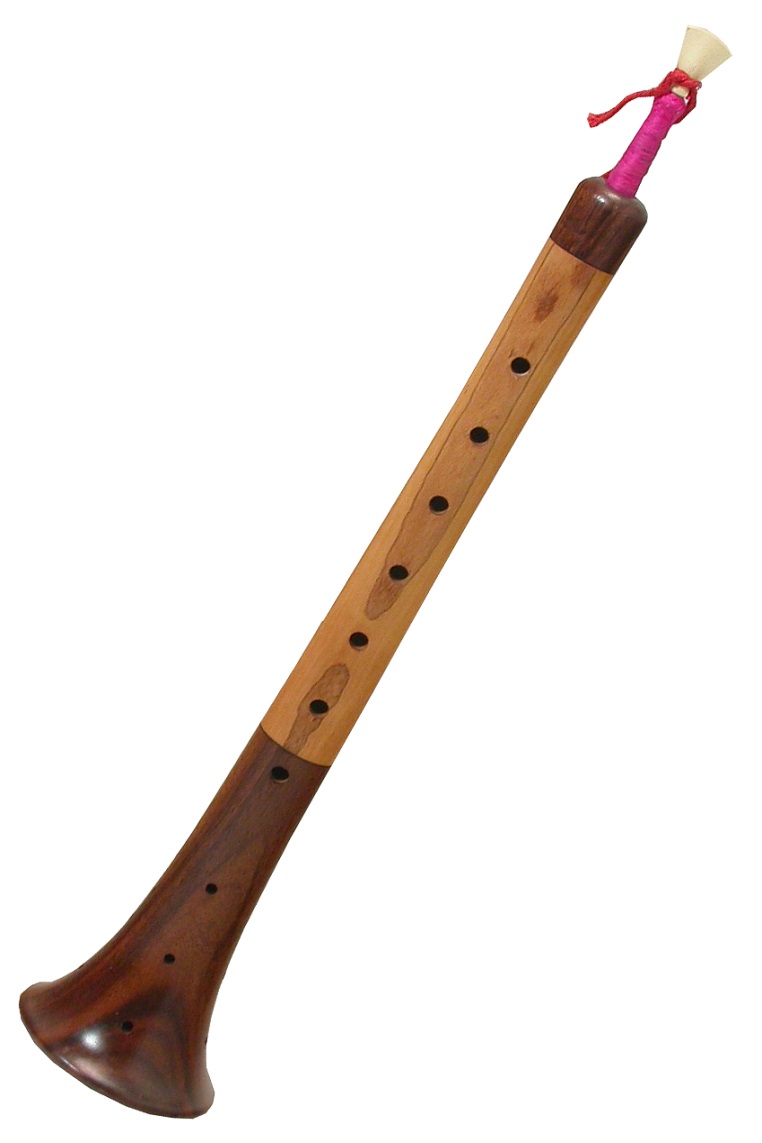 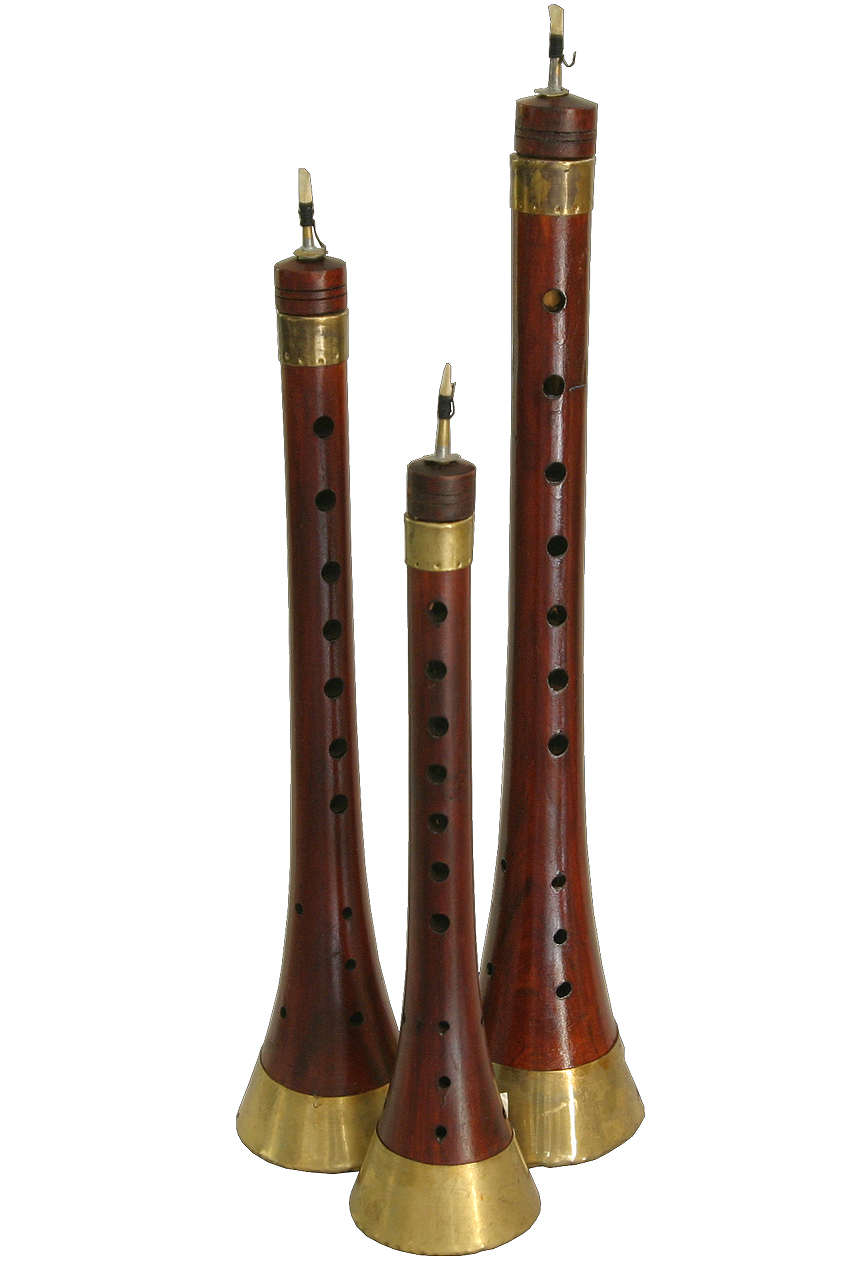 mizmar
https://www.youtube.com/watch?v=RbY0aMoztlQ&list=PLE49bQLChOo9VWMN_5pN5iWmHV8sKeVdG
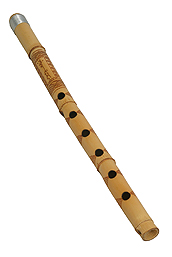 nay
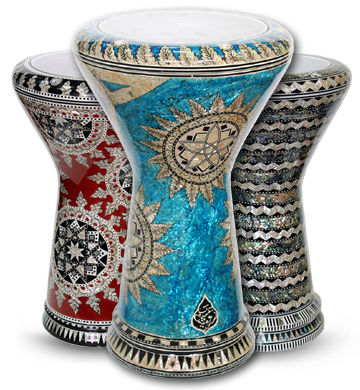 darbuka
Oum Kalthoum
Nancy Ajram
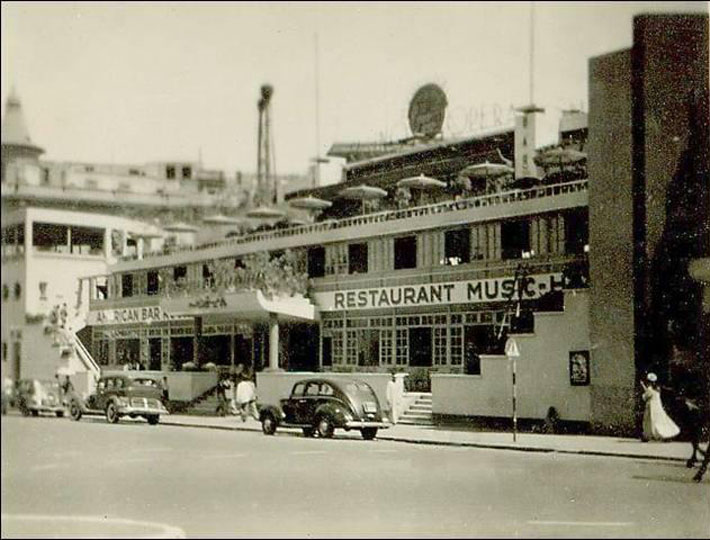 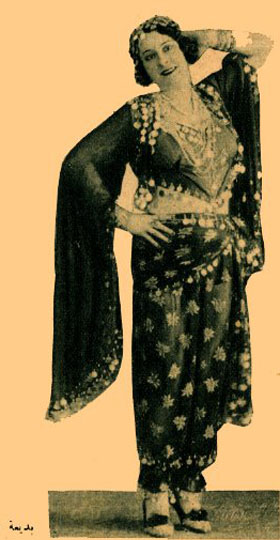 Casino Opera 
Badia Masabni
Raks sharki
Shaabi
saidi
Khaleegy – irácký tanec
Marocký berberský tanec ahidou